Итоговое занятие по развитию речи в старшей группе
«Путешествие в царство 
диких  животных».
Составила:
Посохина Любовь Егоровна
ЛГ МАДОУ ДСОВ №3 «Светлячок»
2015год
Цель:
Составлять описательные рассказы  о животных с опорой
на план.

Образовательные задачи:
Учить детей связно, непрерывно, логично высказывать свою мысль, находить сходства и различия в предметах и объектах.
Продолжать учить образовывать существительные с уменьшительно-ласкательными суффиксами , в единственном и множественном числе, в родительном падеже.
Активизировать словарь детей по теме «Животные»

Развивающие задачи:
Развивать фантазию, творческое воображение,речь детей.

Воспитательные задачи:
Воспитывать положительное отношение к занятию.
Создавать на занятии благоприятную атмосферу.
Ребята, вы узнали, откуда эта музыка?
Какие мультфильмы про Машу вы смотрели?

А давайте сами придумаем новую серию про 
Машу и назовем ее «Маша путешественница»
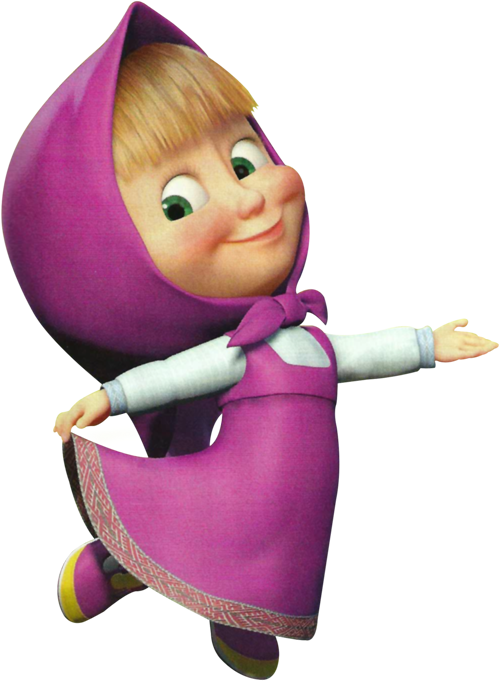 А вот и наша героиня.
Какая она по характеру?
(веселая, смешная, непоседливая,
озорная, добрая, дружная)
И вот однажды Маша решила  
отправится в путешествие.
Загрустила Маша. Ох как много
 всего она еще не знает!

 Куда ей отправиться?
 С чего начать свое путешествие?

Ребята, а с чего нужно начать свое путешествие?

Правильно ,давайте поможем собрать Маше чемоданы.
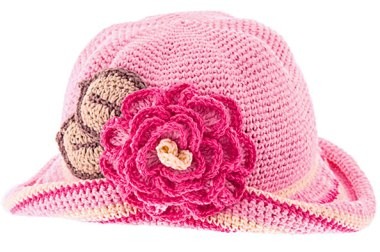 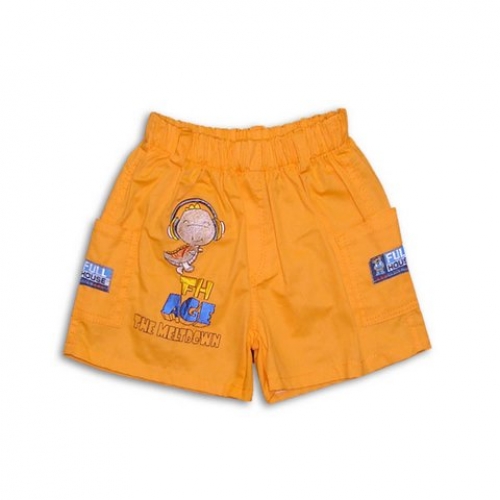 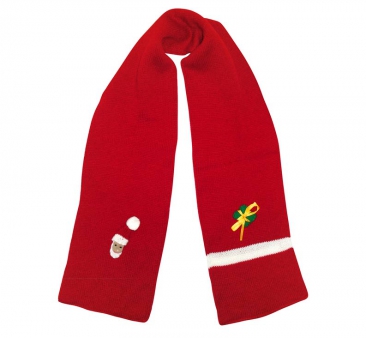 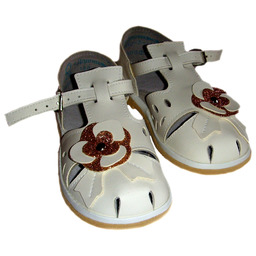 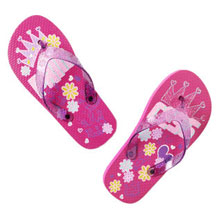 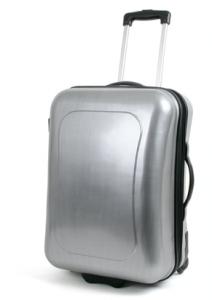 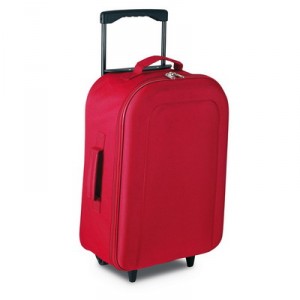 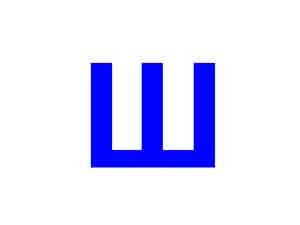 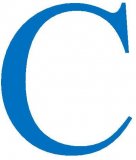 Ребята, на чем можно путешествовать?

Правильно, а можно путешествовать при
 помощи волшебства.

Вы хотите быть волшебниками?

Волшебники, прежде чем творить чудеса,
Говорят волшебные слова, делают загадочное лицо, закрывают глаза , поднимают кверху руки.
Шар наш голубой кружи , любимую планету покажи!
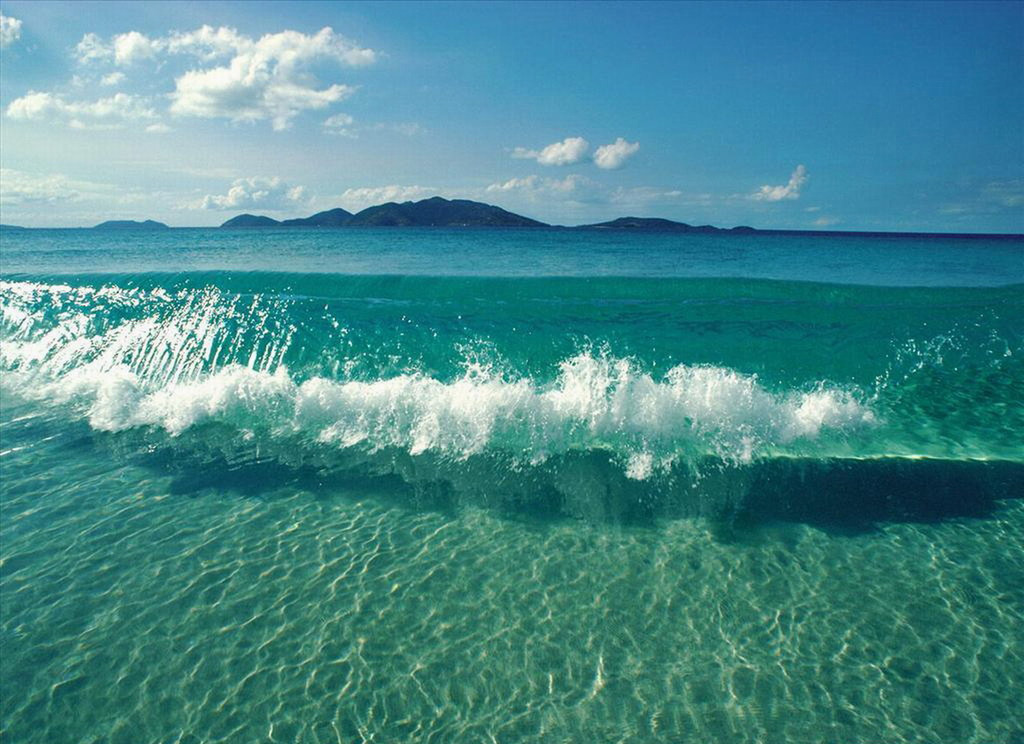 Глобус покрутили, в океане очутились
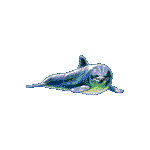 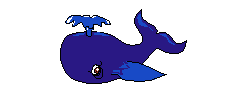 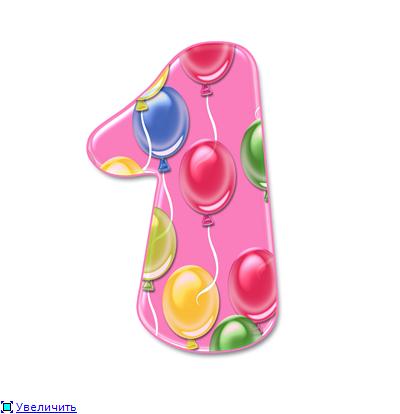 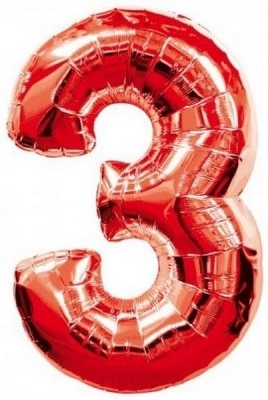 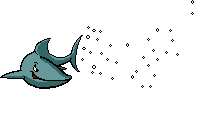 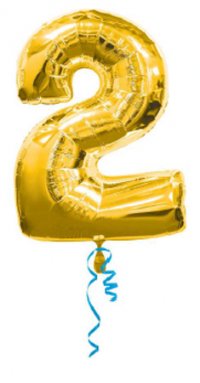 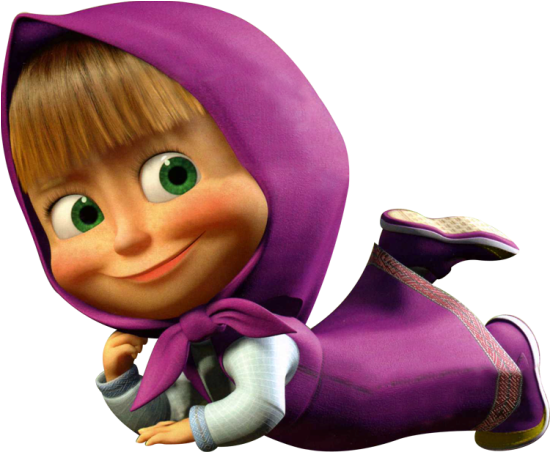 Найдите  слово с...
Давайте расскажем Машеньке, кто здесь живет?
Глобус покрутили на севере мы очутились.
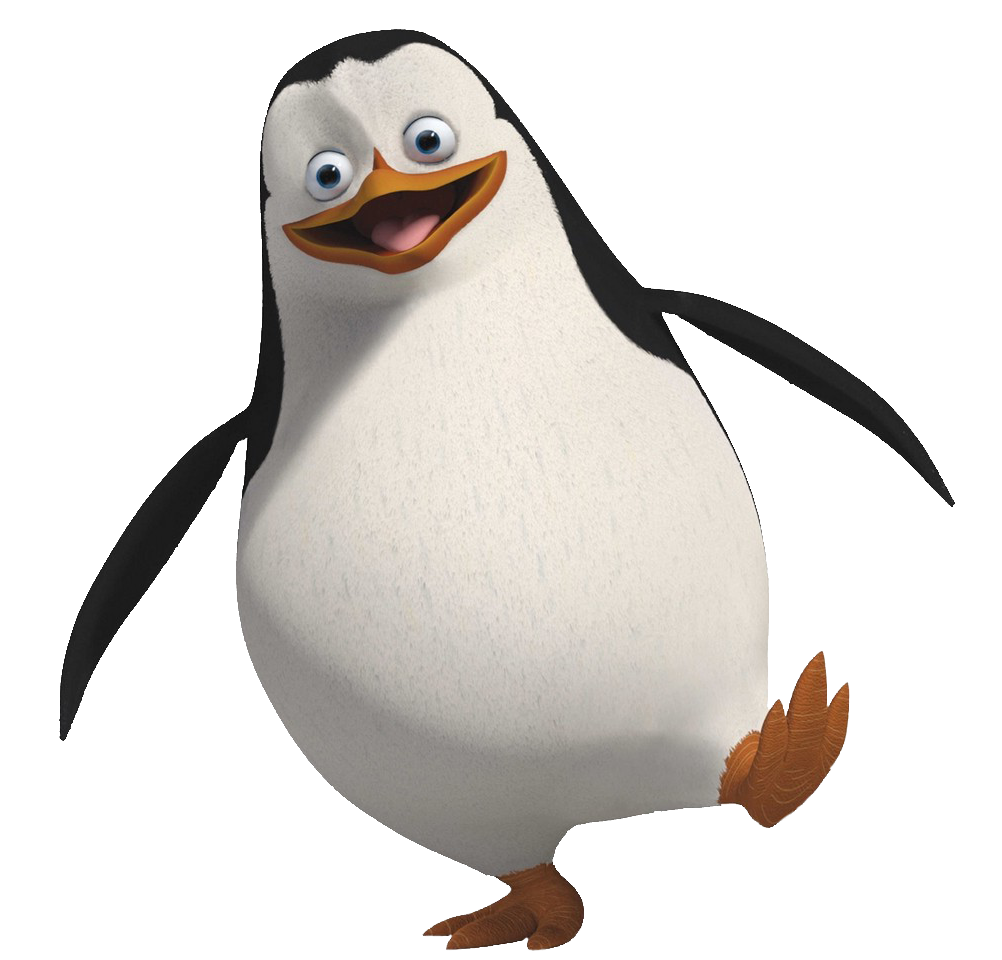 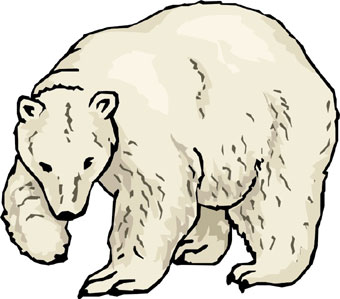 Вразвалку ходит, как моряк,
Белый галстук, черный фрак.
В Антарктиде среди льдин
Проводит дни свои…
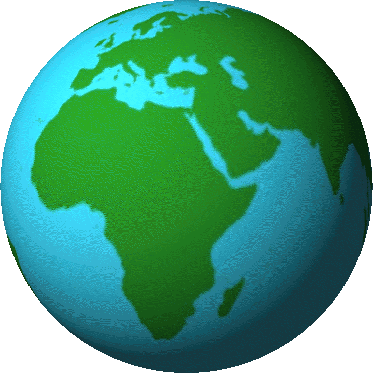 Шерсть белая моя, как снег,
И черной пуговицей нос,
Я самый главный среди льдов
И напугать могу всерьез.
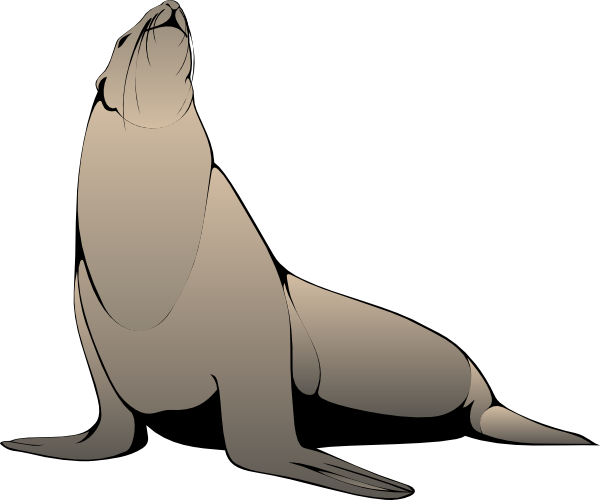 Неуклюжим обзывают,
Но на Севере все знают,
Что я плаваю как рыба.
Неуклюжим быть обидно!
Жир замерзнуть не дает,
Я могу нырнуть под лед.
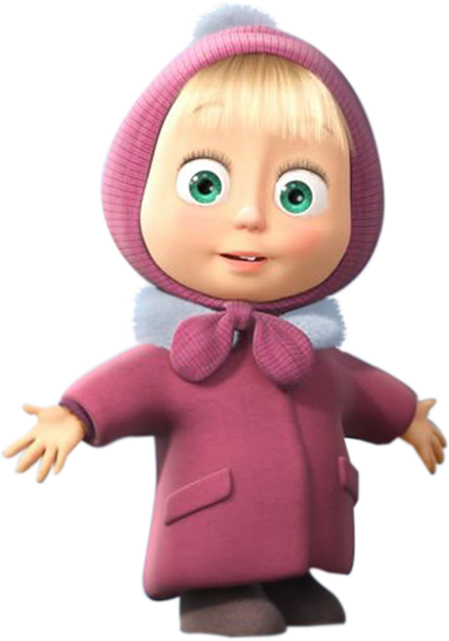 Глобус покрутили, в жарких странах очутились
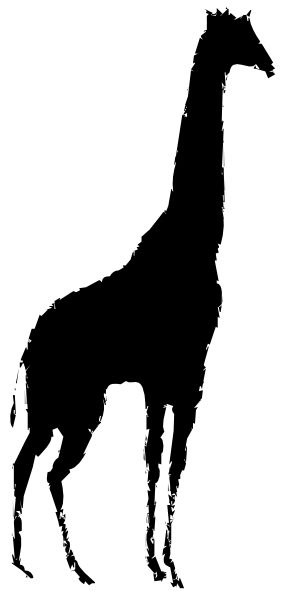 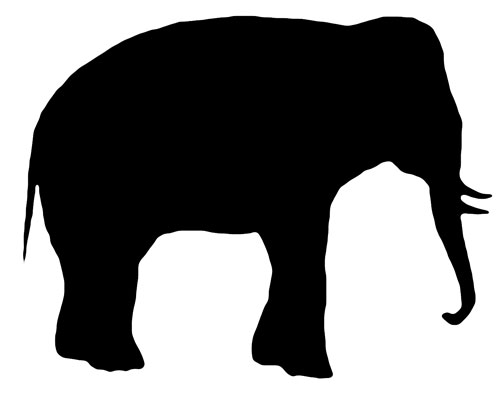 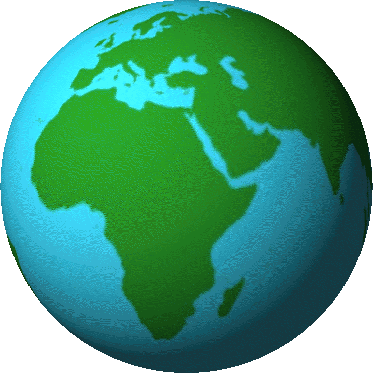 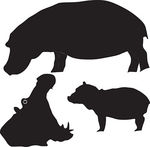 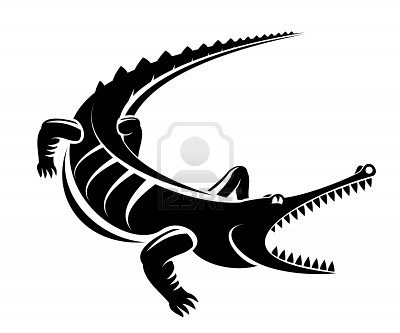 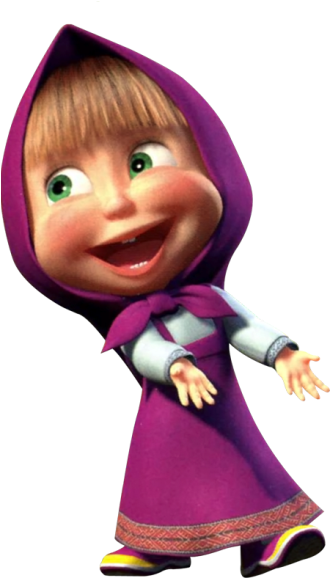 Кого мы встретили ? Что интересного вы можете рассказать  о них?
Глобус покрутили, в нашем лесу очутились.
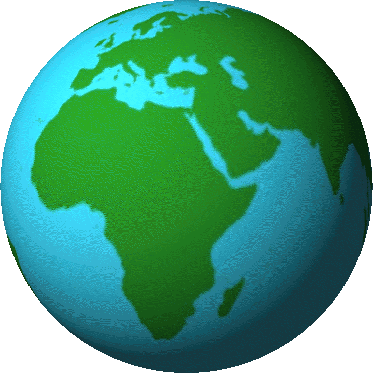 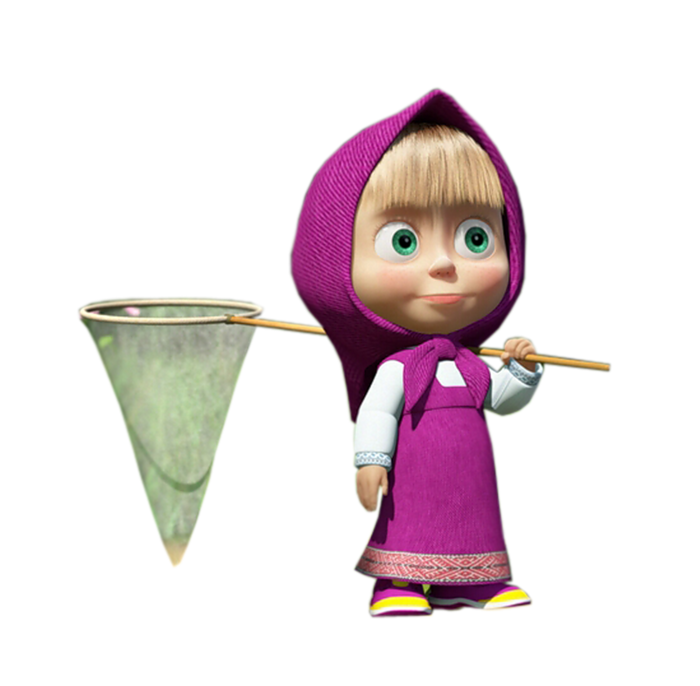 Машенька любит разные игры 
и предлагает нам  поиграть.
Пальчиковая гимнастика
« Есть у каждого свой дом»
(дети загибают пальцы на обеих руках)
У лисы в лесу глухом есть нора- уютный дом.

Не страшны зимой метели   белочке в дупле на ели.

Под кустами еж колючий нагребает листья в кучу.

Из ветвей, корней, коры хатки делают бобры.

Спит в берлоге косолапый. До весны сосет он лапу.
Назовите самое большое(маленькое) животное?
Которое живет в воде?
Чем защищается от врагов еж?
Какие животные впадают в зимнюю спячку?
« Назови ласково»
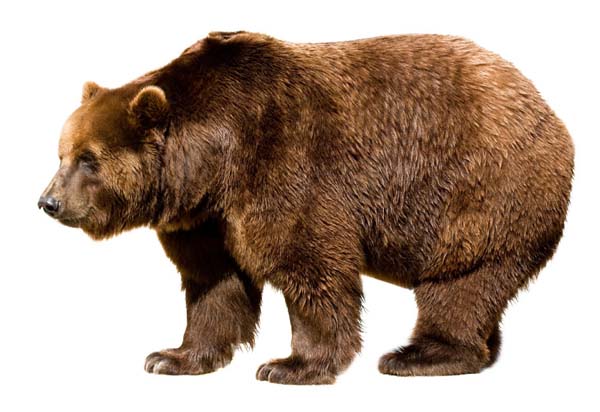 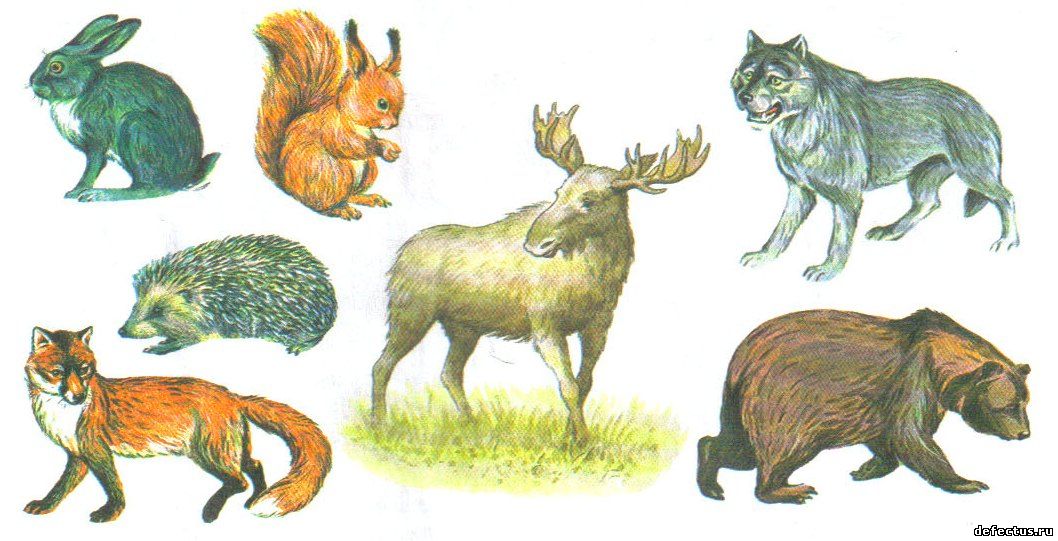 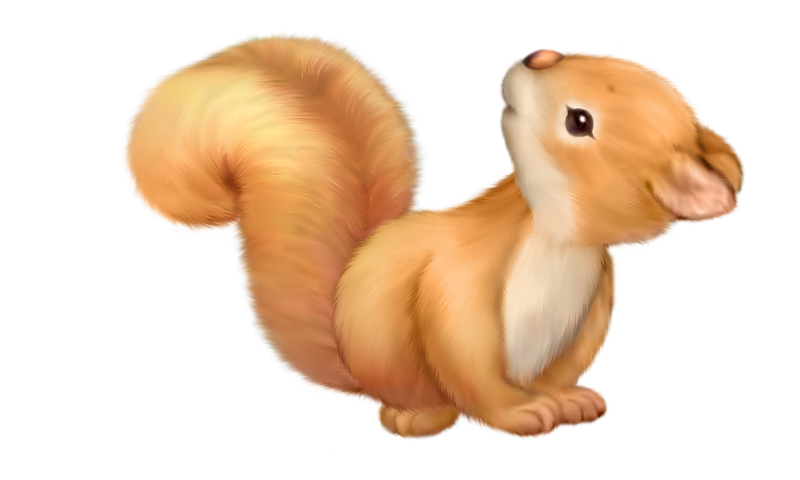 « Четвертый лишний»
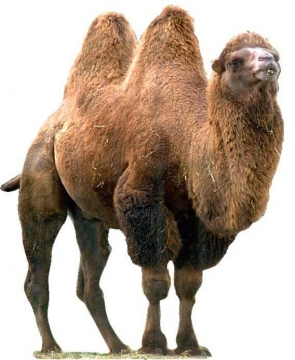 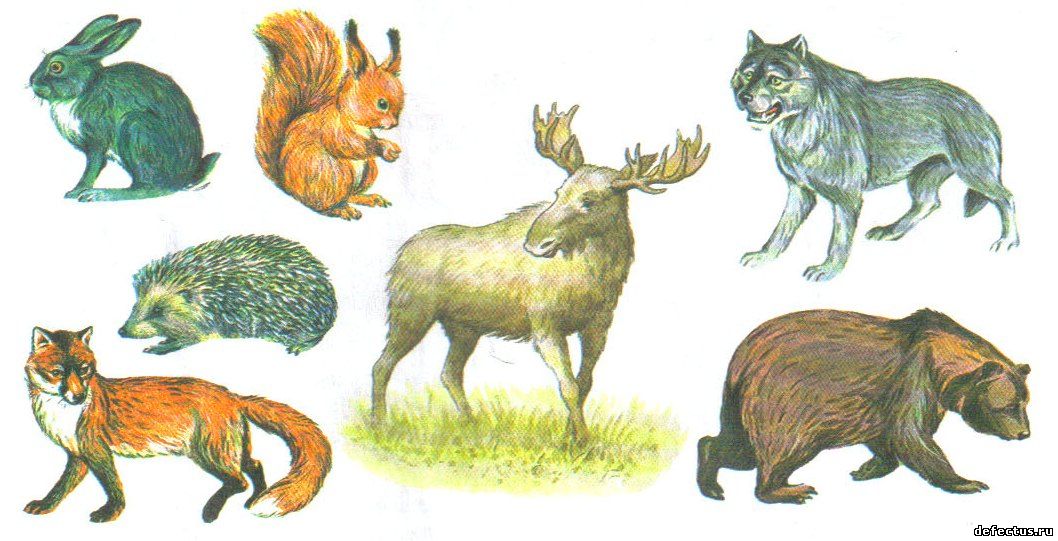 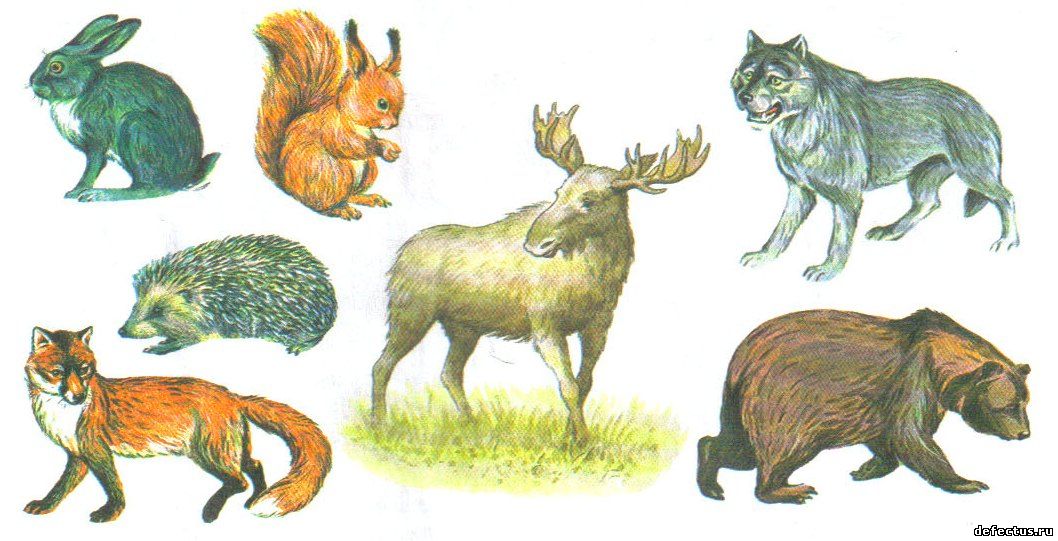 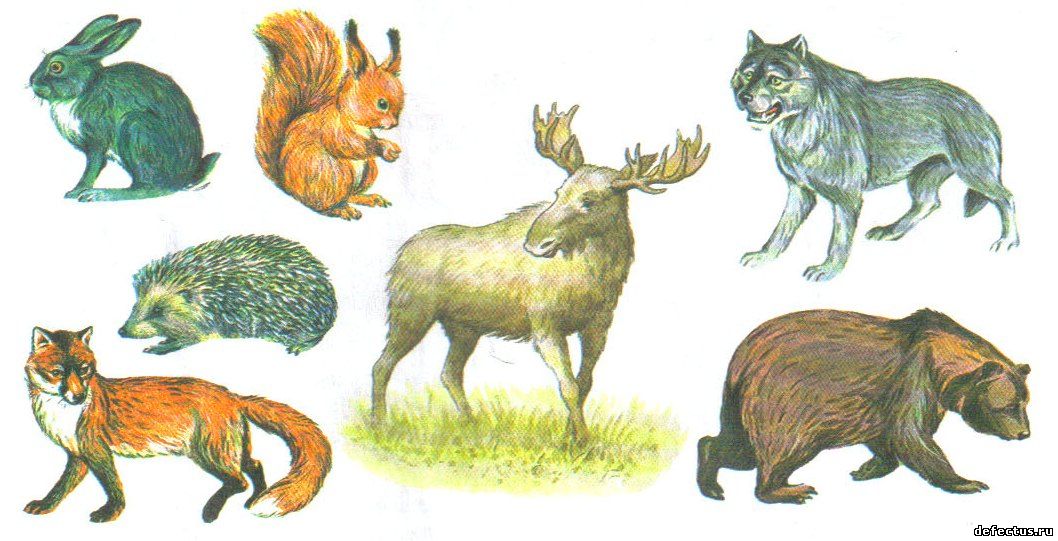 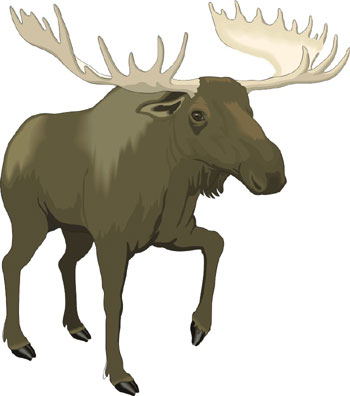 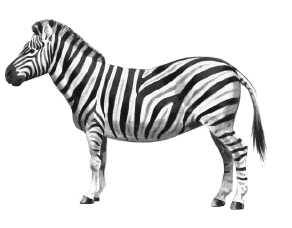 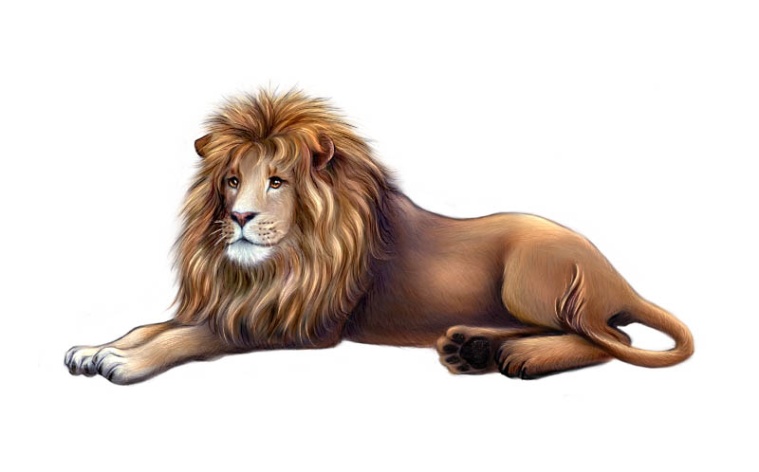 « Кто, что делает?»
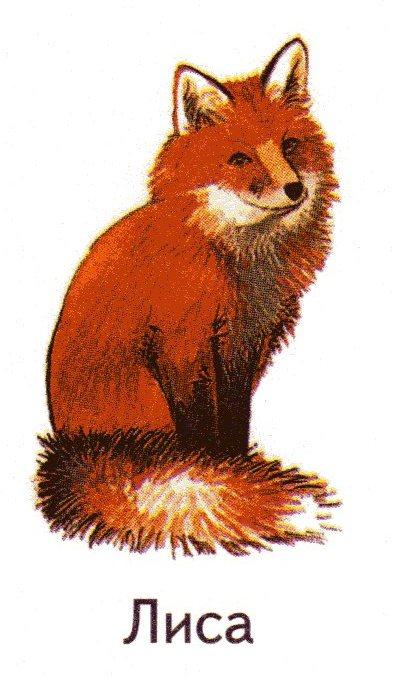 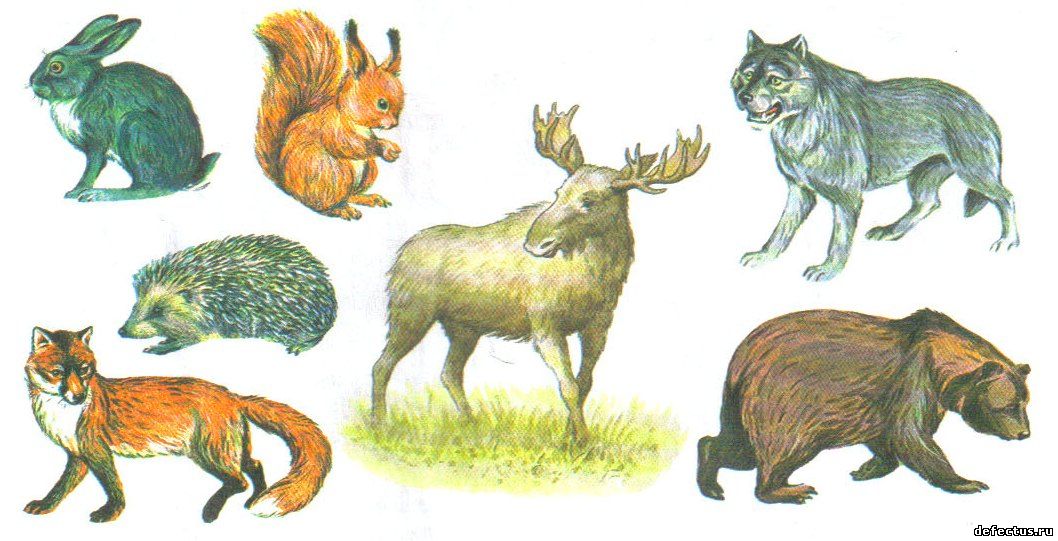 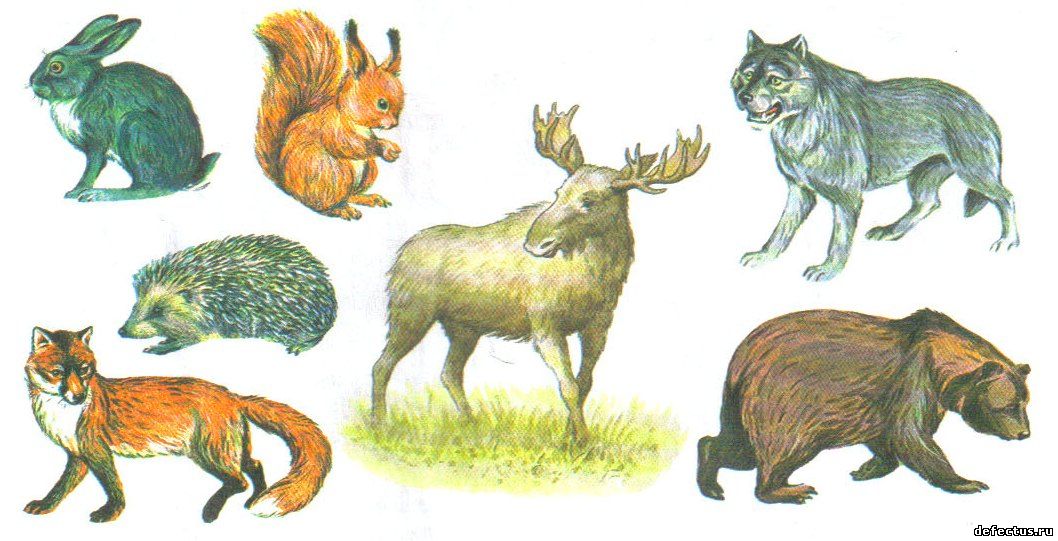 «Папа, мама , ребенок кто?»
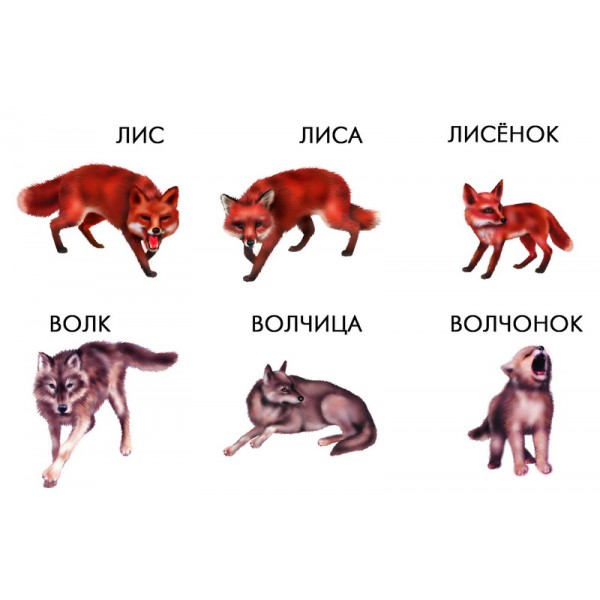 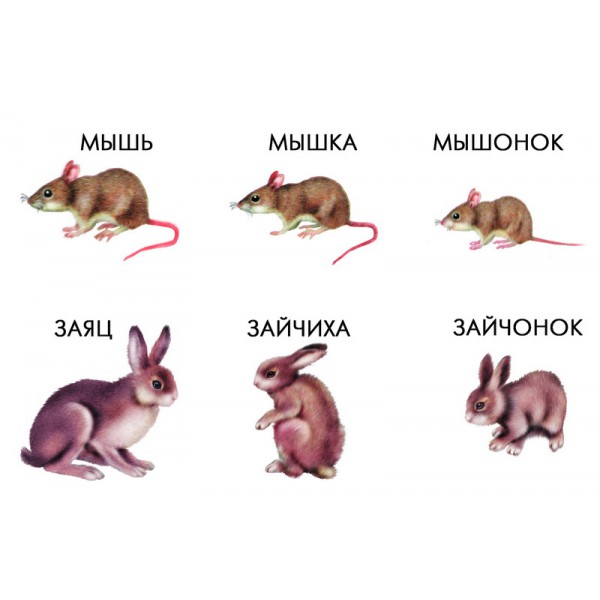 « У кого – кто?»
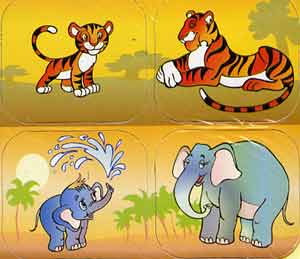 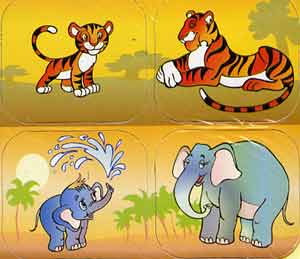 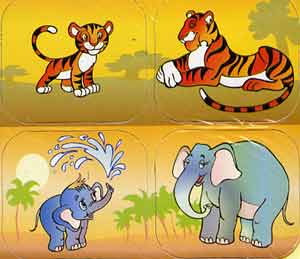 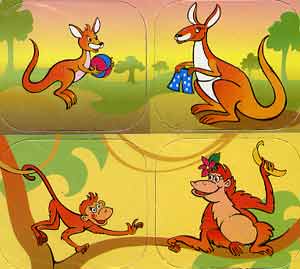 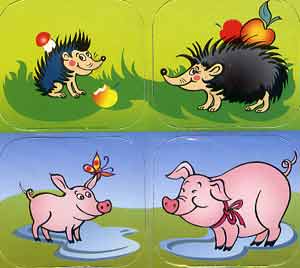 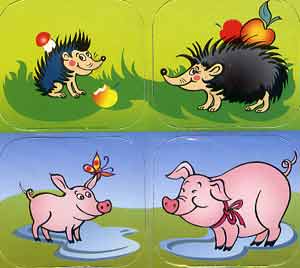 «Один- много»
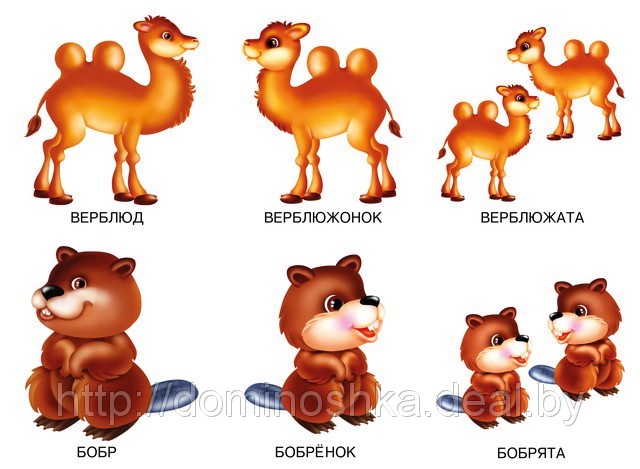 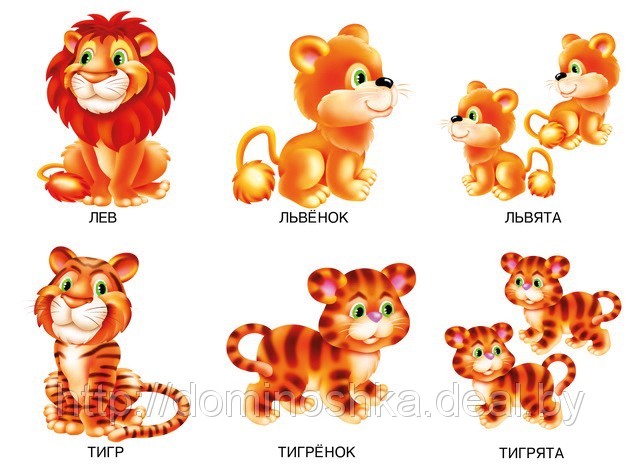 Динамическая пауза.
(дети выполняют движения в соответствии текста)
Мы проверили осанку и свели лопатки.
Мы походим на носочках, а потом на пятка.
Пойдем легко, как лисята,
И как мишка косолапый,
И как заинька – трусишка,
И как серый волк – волчишка.
Вот свернулся еж в клубок,
Потому что он продрог.
Лучик ежика коснулся,
Ежик сладко потянулся.
Очень много интересных игр придумала Маша., и я хочу наградить ее медалью «Великая путешественница».
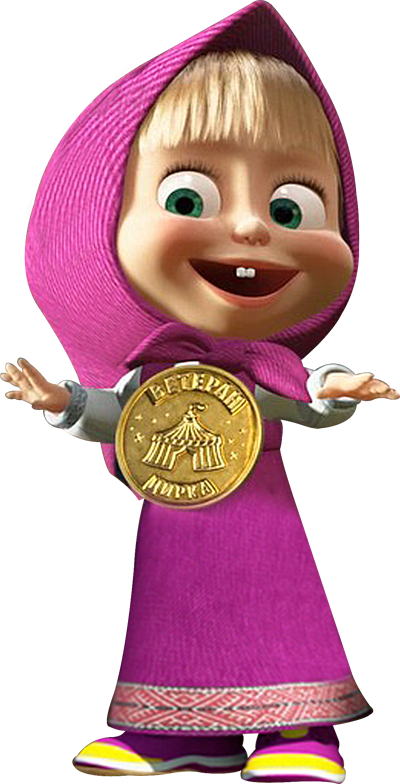 Ребята ,Маша остается здесь давайте расскажем, 
что мы узнали о животных
А закончить наше путешествие , вот таким стихотворением.
Дикие животные
С человеком не живут,
Постоянной помощи
От него не ждут.
А живут они в лесах,
На горах, в лугах, степях,
На воде и под водой,
В небесах и под землей.
Сами пищу добывают,
Сами деток охраняют,
Строят прочное жилище,
Место сбора сами ищут.
Тигры, волки и слоны,
Зайцы, кабаны, киты,
Лисы, буйволы, медведи,
Грифы, совы и орлы-
Всех их не пересчитать,
Обо всех не рассказать.
По своим живут законам.
Их всем людям надо знать,
Чтобы не вредить животным,
Их повсюду охранять.
Шар голубой  ты кружи,  в детский сад нас верни!